Waste to Wealth
Proposed Company Name, Logo and Tagline
Trash Gold Pvt. Ltd.
Tagline: Trash to Cash!
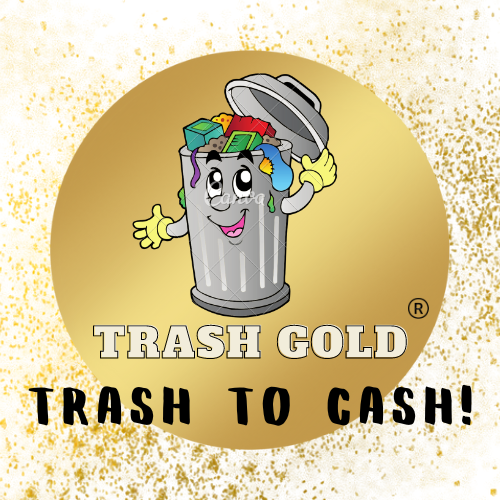 Our philosophy
Mission
01
To provide an integrated solid waste management solution to the people of Bhopal by leveraging into the latest technology in solid waste management and enhance quality of life by being a community oriented and environmentally friendly firm.
Vision
02
To be a PROMINENT waste management company committed in promoting a CLEANER & HEALTHIER environment to the people and reduce the carbon footprint using innovation
Driving Values
03
We believe and stand firm with the company's core values of safety, accountability, responsibility, conservation, innovation, people empowerment and customer centric approach
Why Us?
Pay your Bill Online
Trash Collection from Home
Get Paperless Billing
Enroll in Autopay
See Pickup Schedules
Collect Green credits and Shop
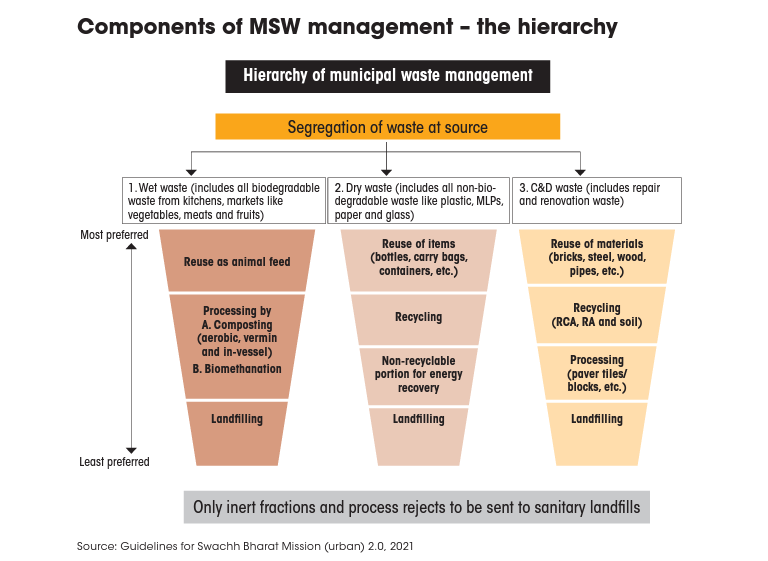 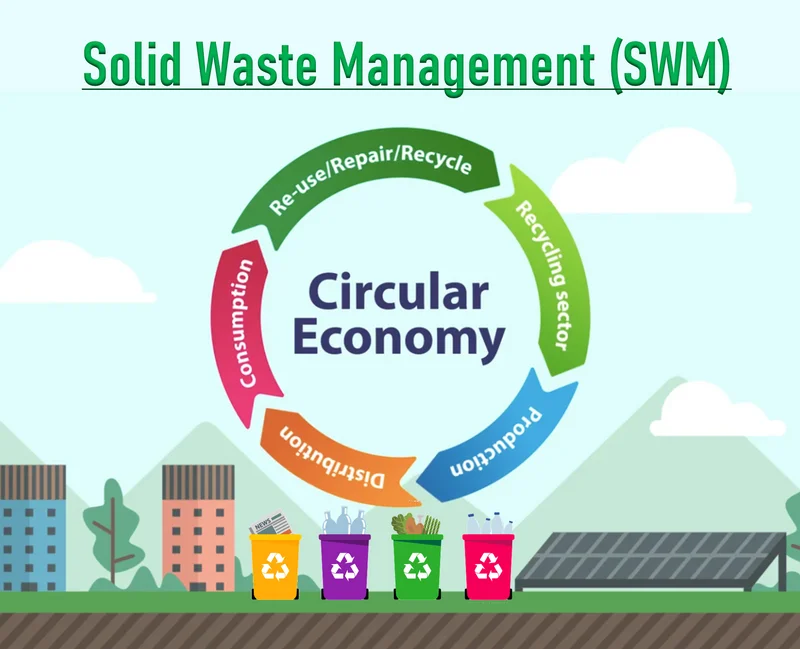 Study of Bhopal City Waste Management
                     CHARACTERIZATION OF THE MUNICIPAL SOLID WASTE IN BHOPAL
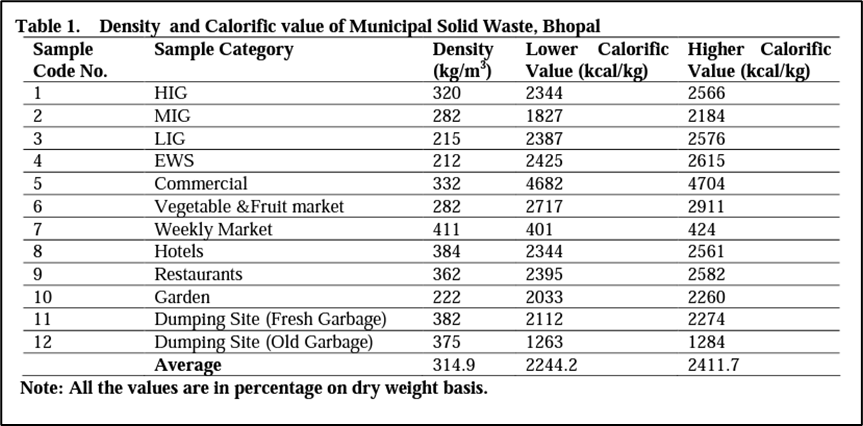 Ref: Katiyar, R.B., Suresh, S. and Sharma, A.K., 2013. Characterisation of municipal solid waste generated by the city of Bhopal, India. International Journal of ChemTech Research, 5(2), pp.623-628.
Marketing Efforts
Dustbin Color Coding Sensitization
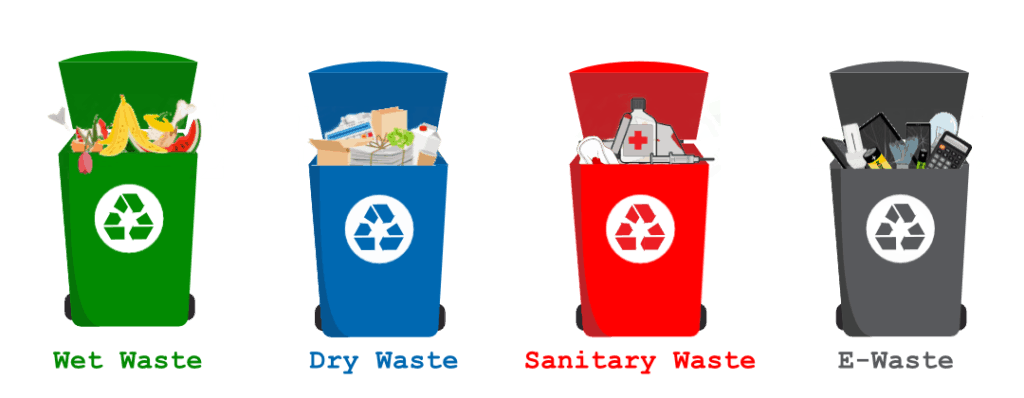 TrashGold Application Tutorial
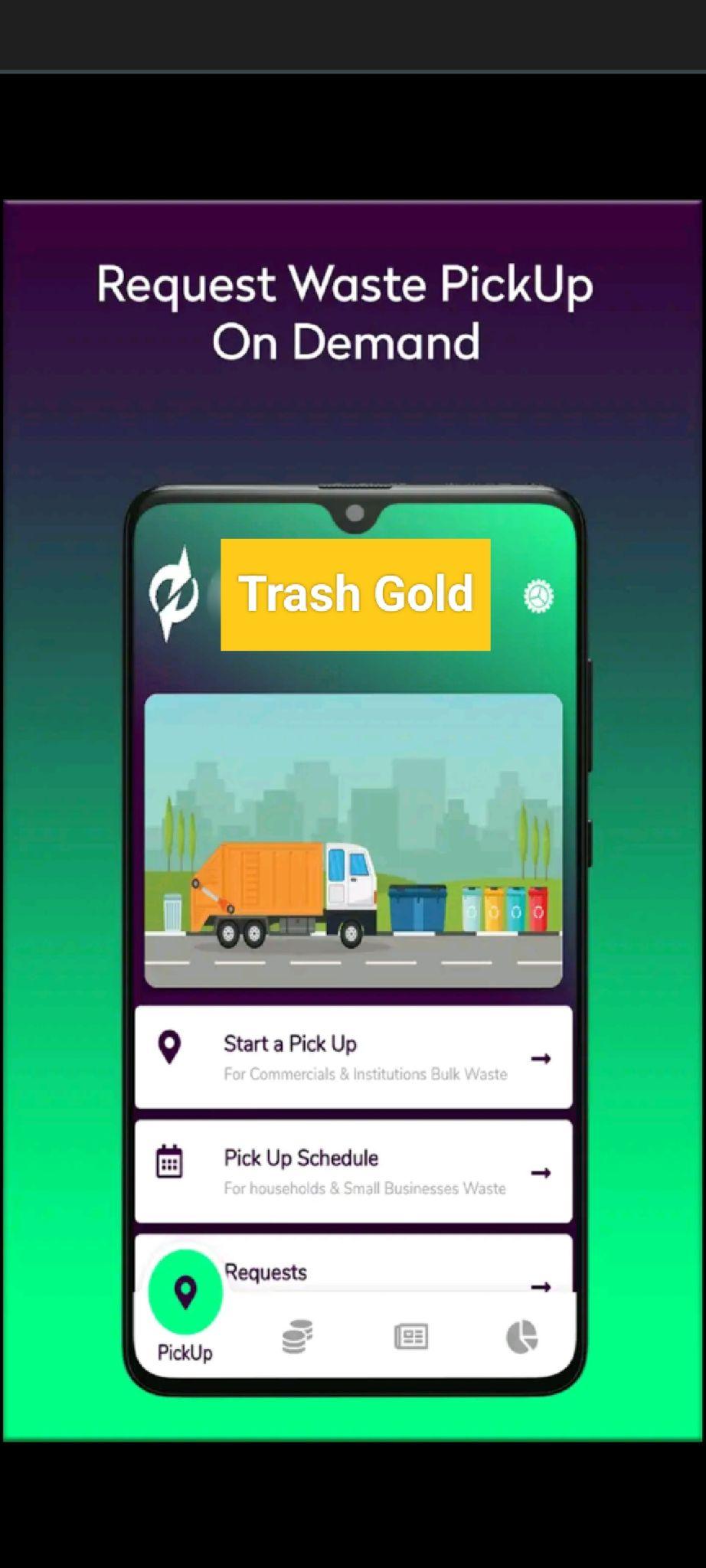 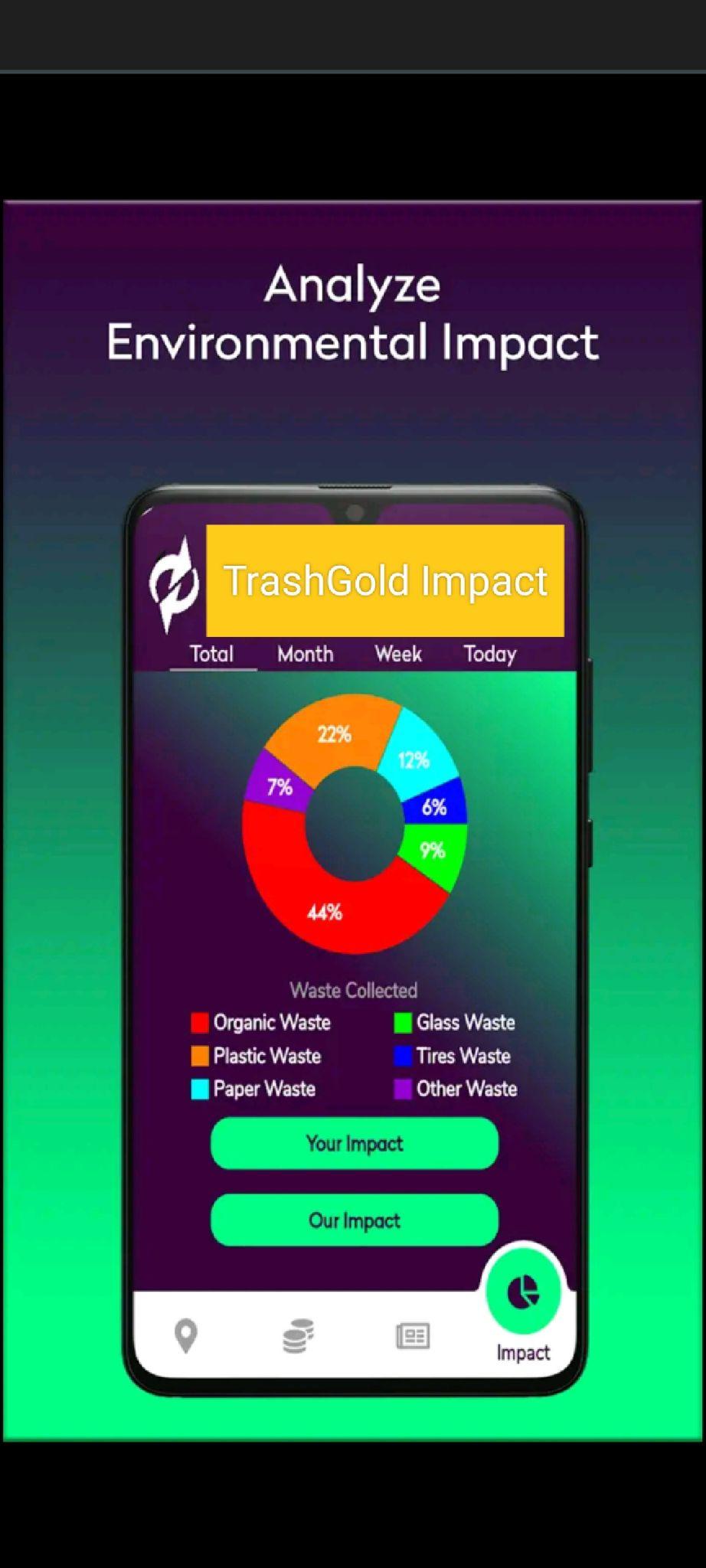 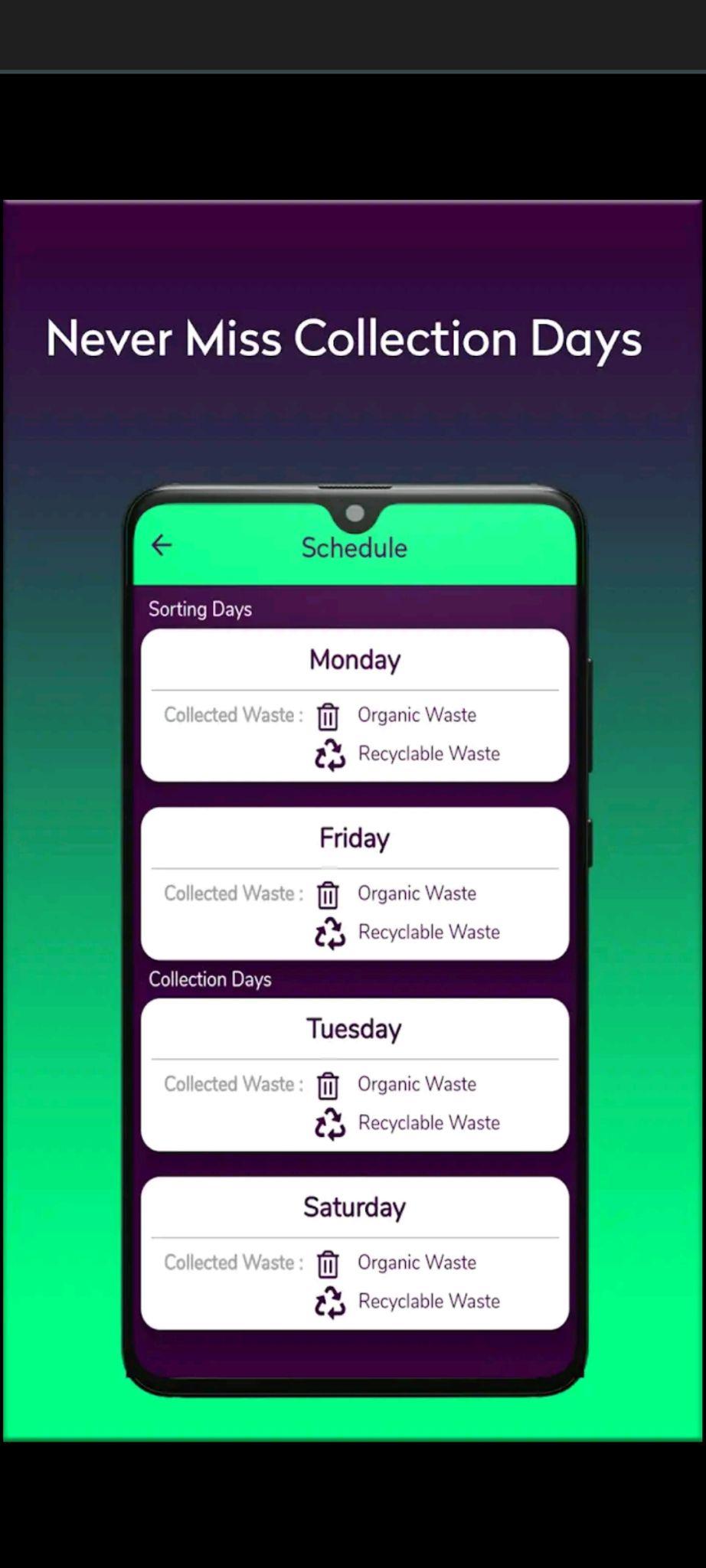 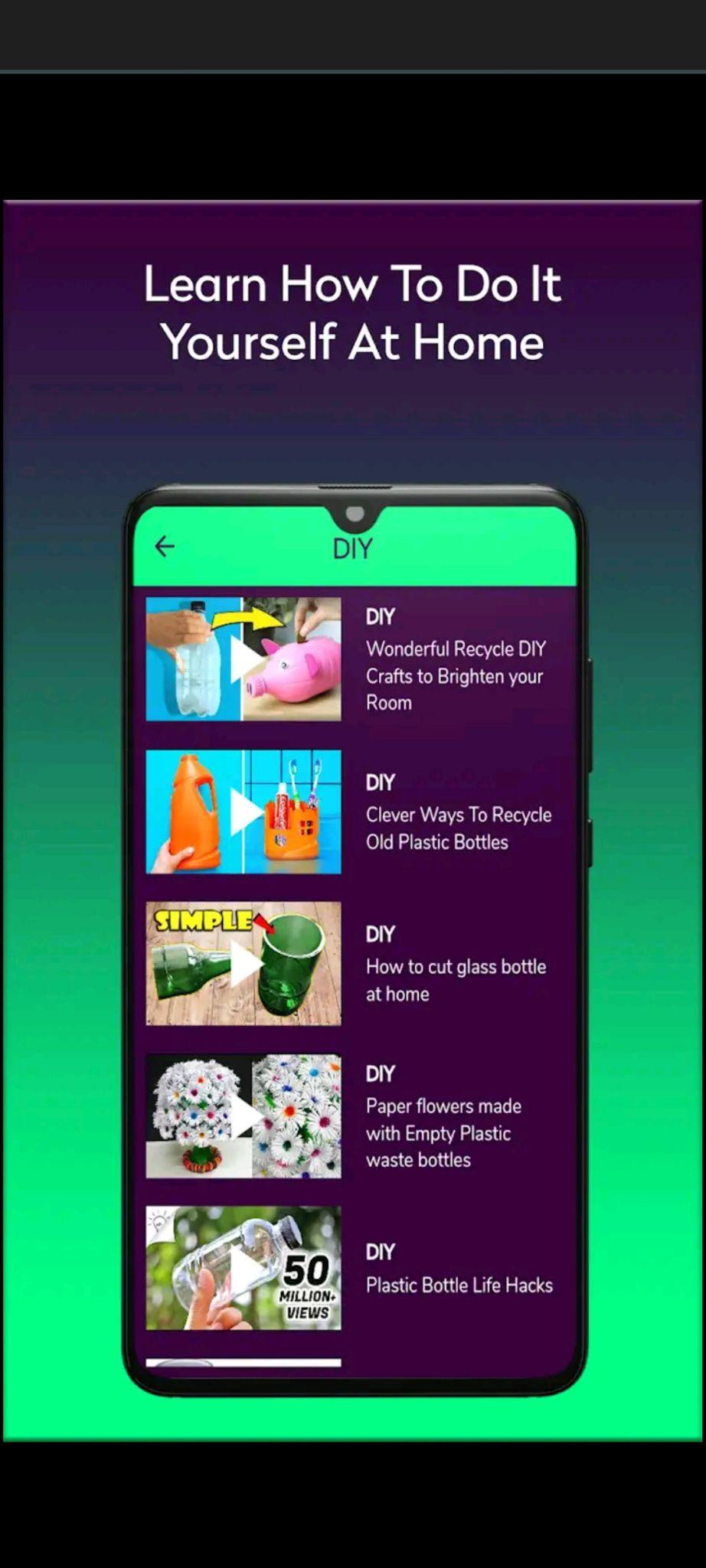 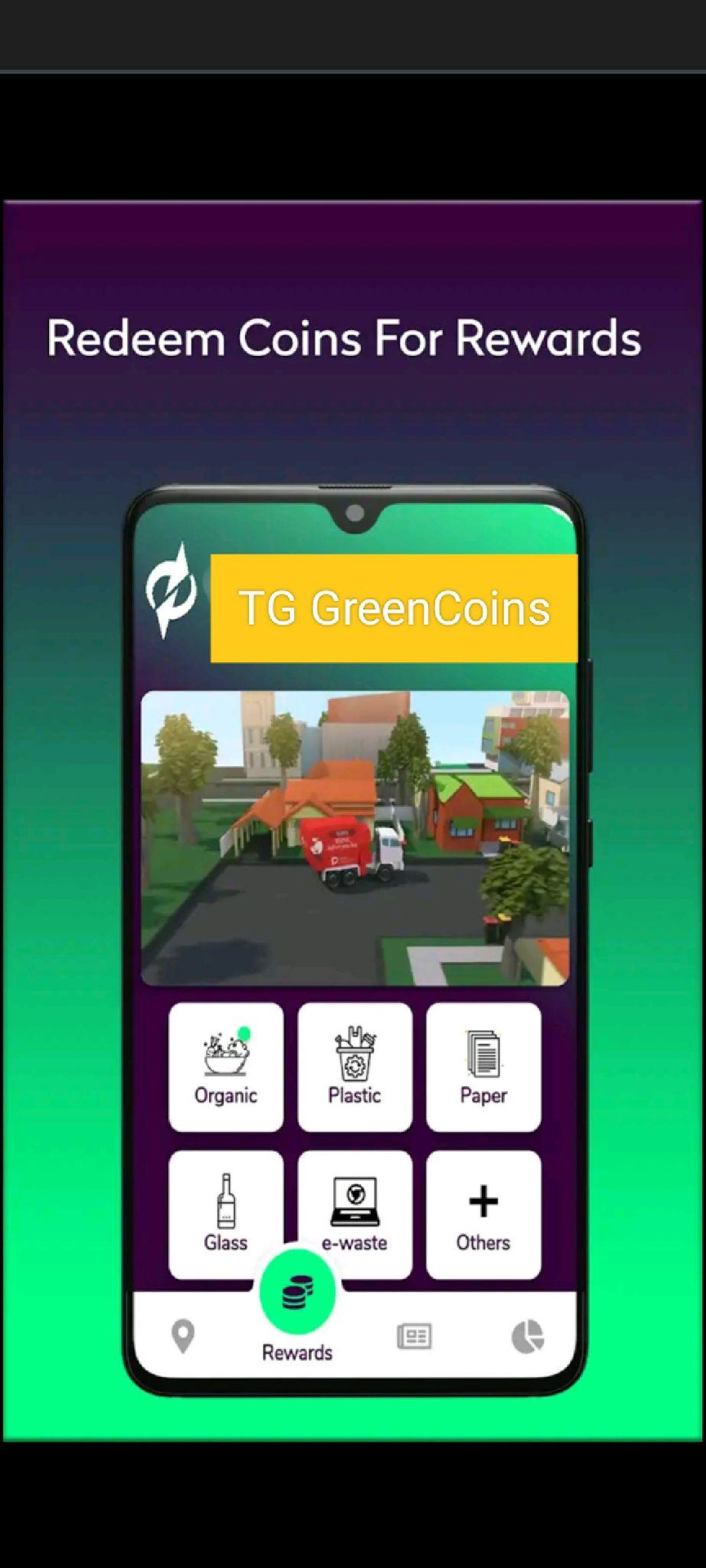 Swacchta Mitra and Door to Door collection
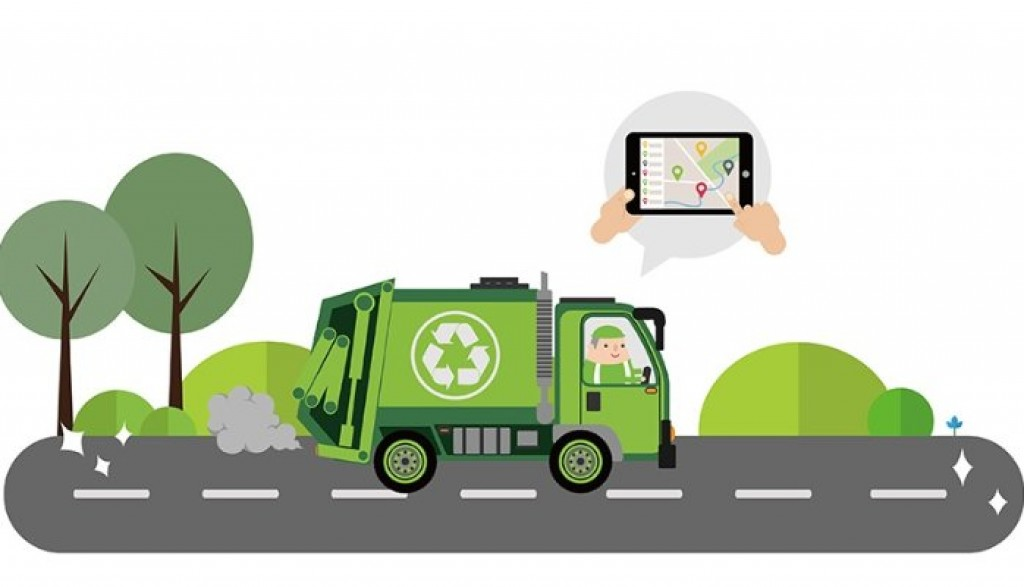 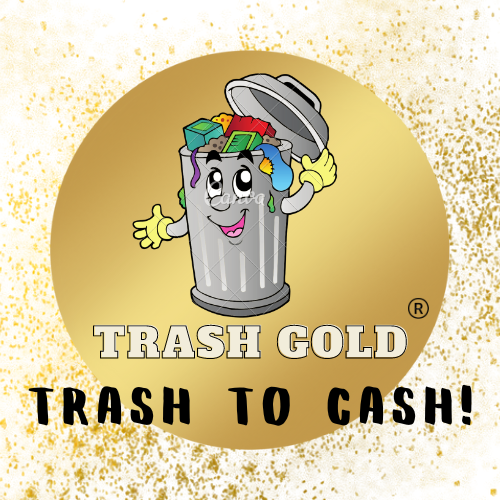 Behavioral Change Communication
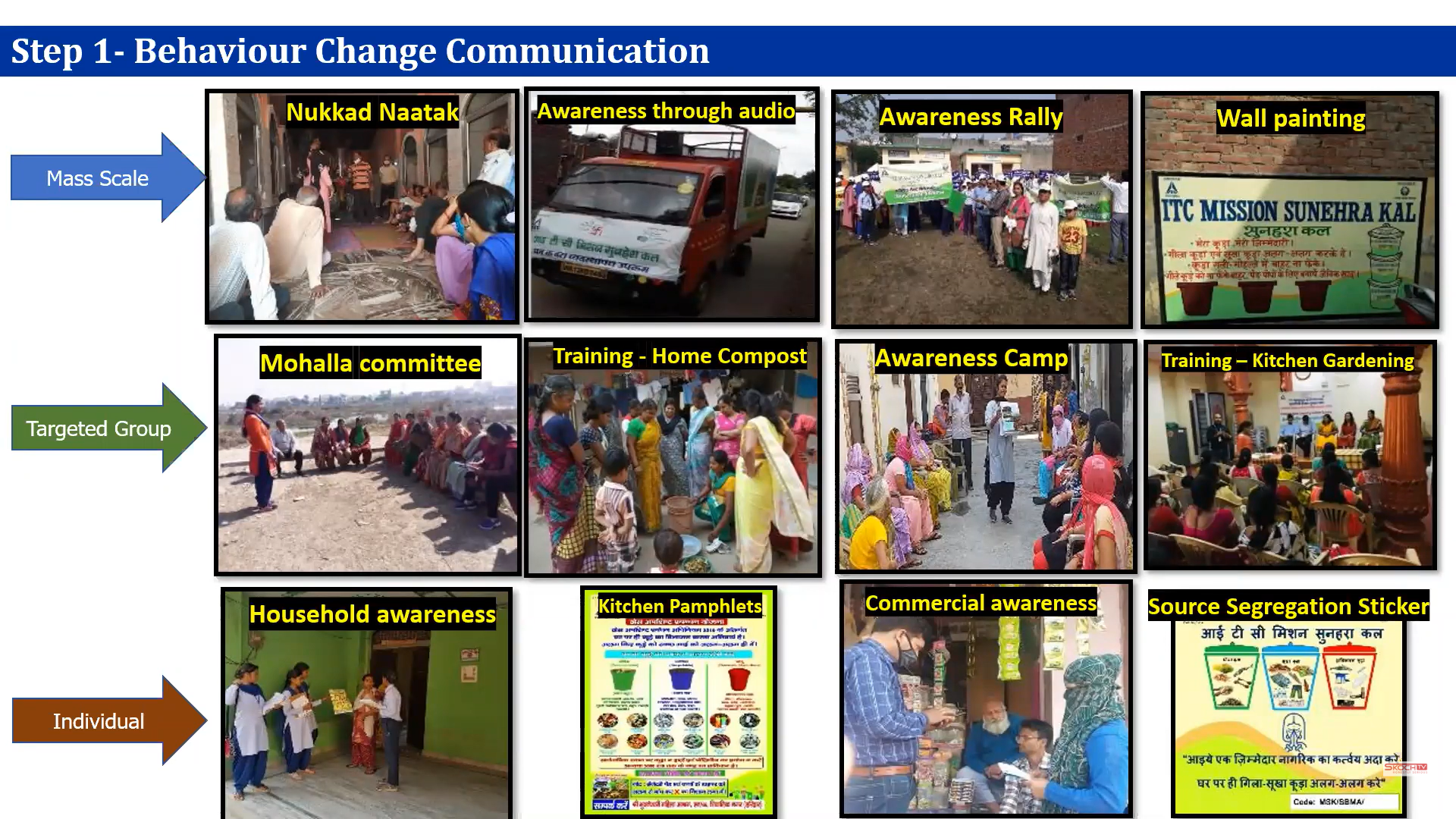 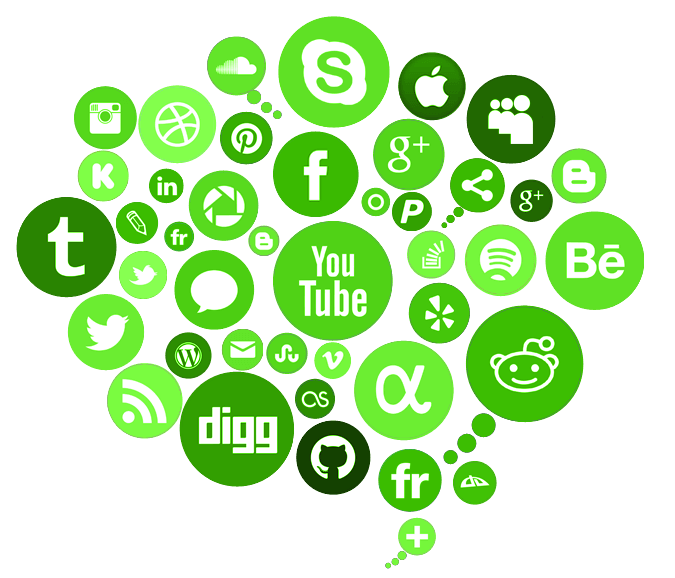 Digital Marketing and Grievance Redressal
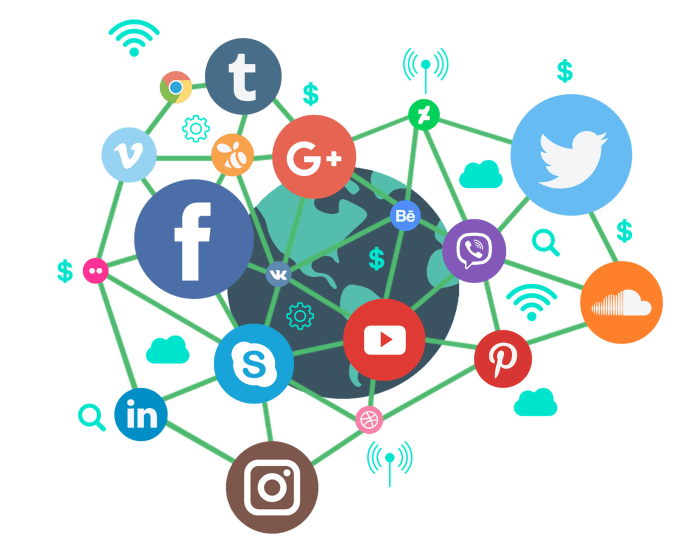 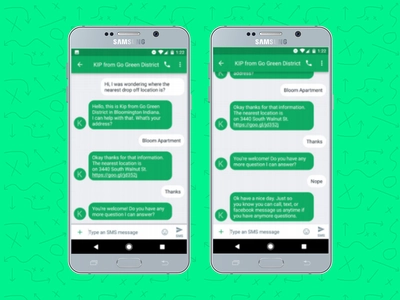 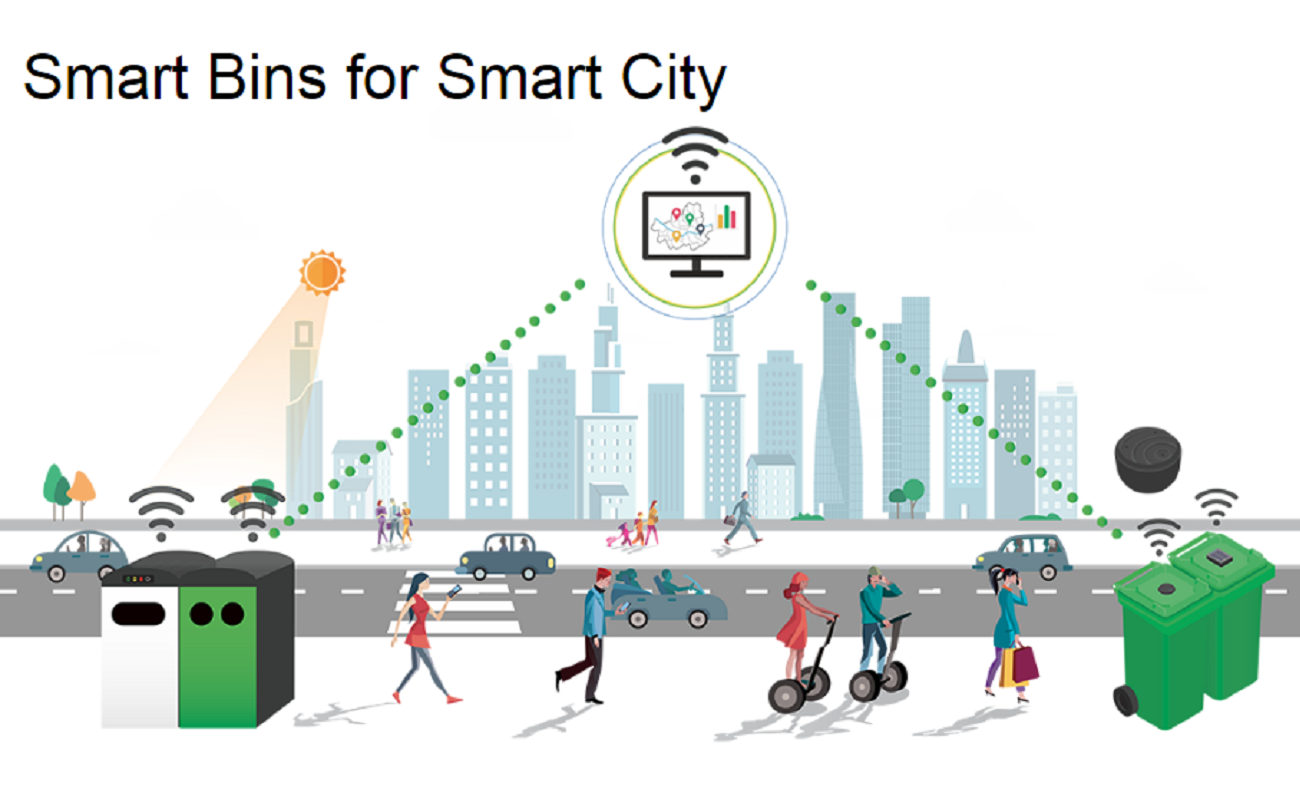 Waste to Wealth Initiatives
Organic Waste to Power Generation
Fuel Production
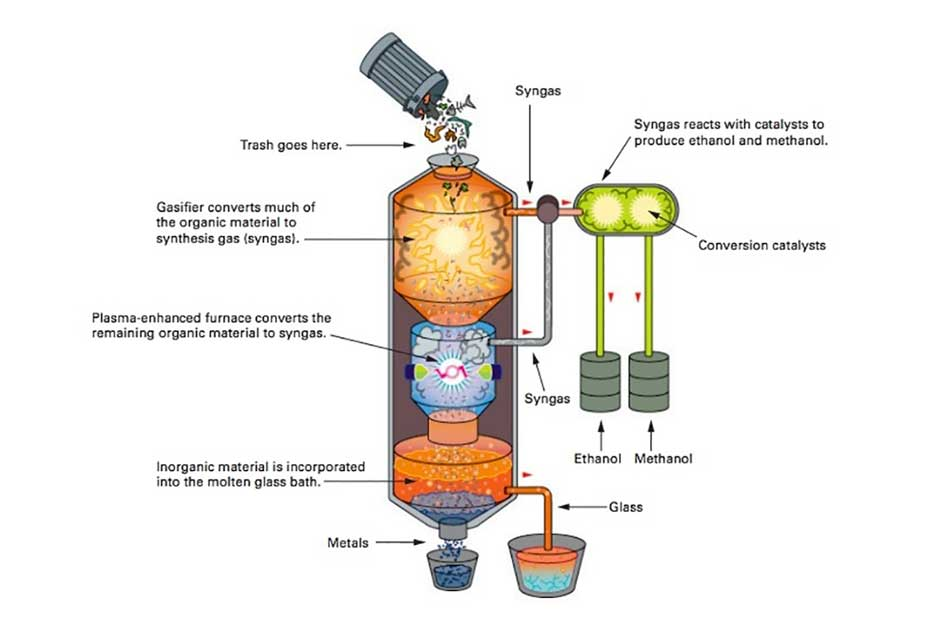 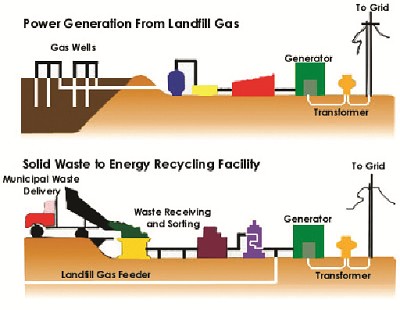 Use of plastic in building roads
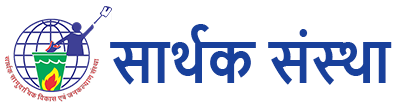 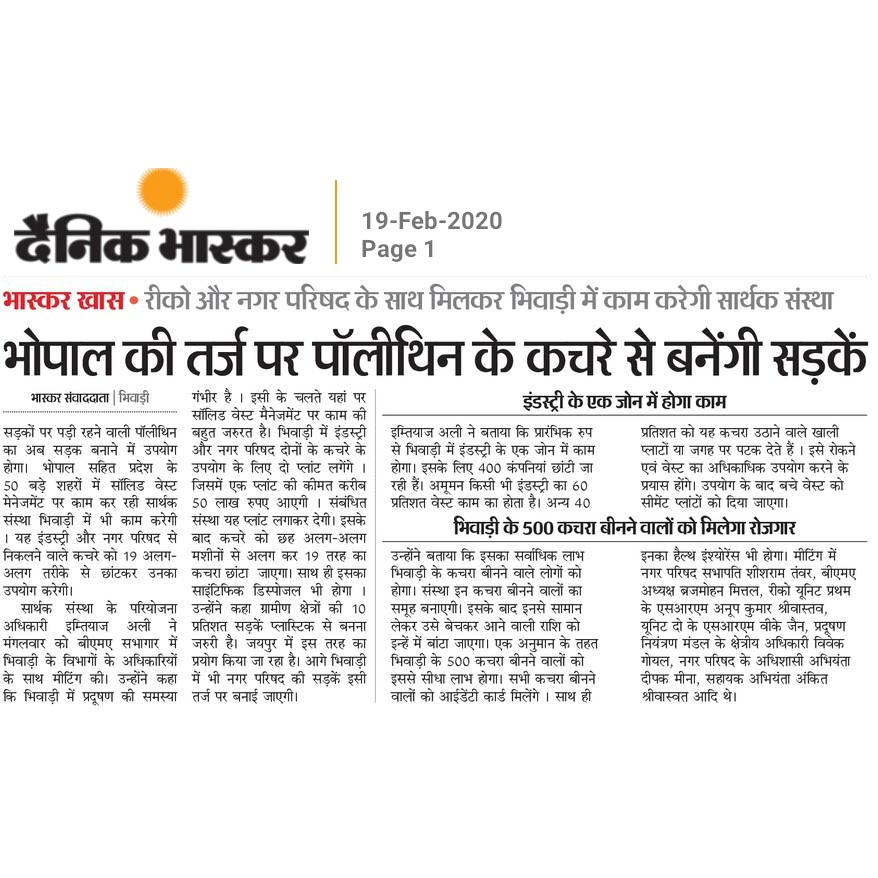 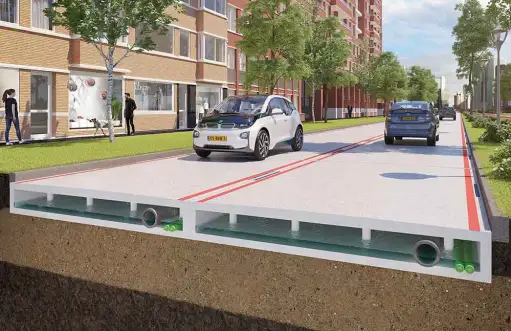 Vocational Trainings and collaborations for Skill India for Waste Management
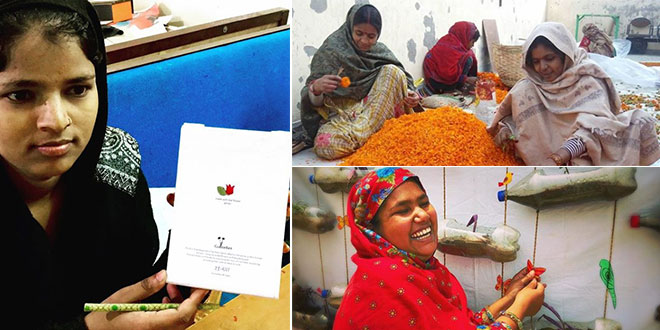 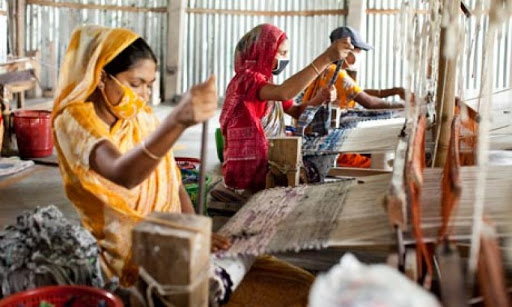 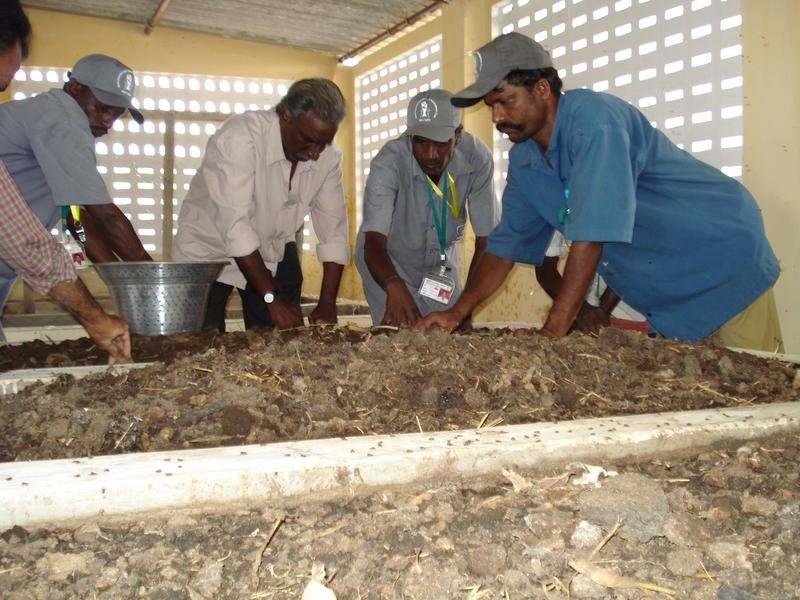 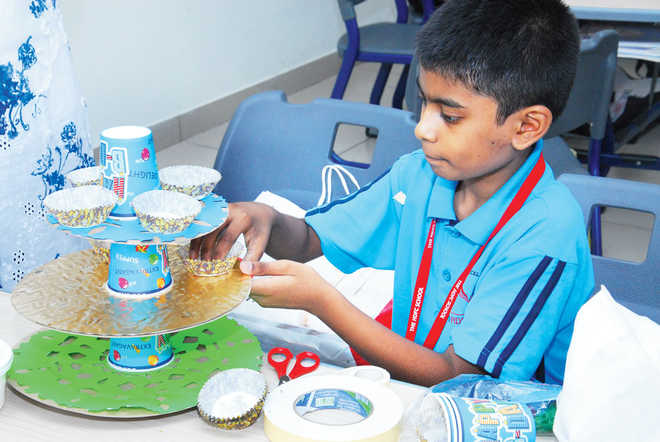 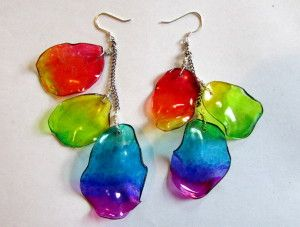 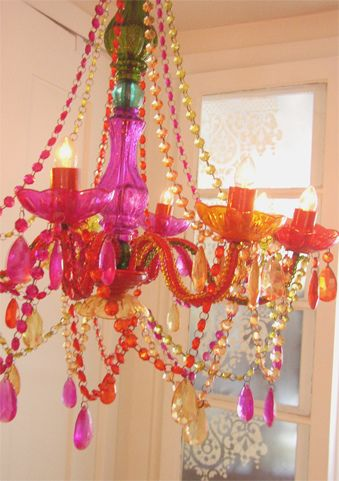 Product Launch: EcoTrendy Clothing (Going Zero Waste)
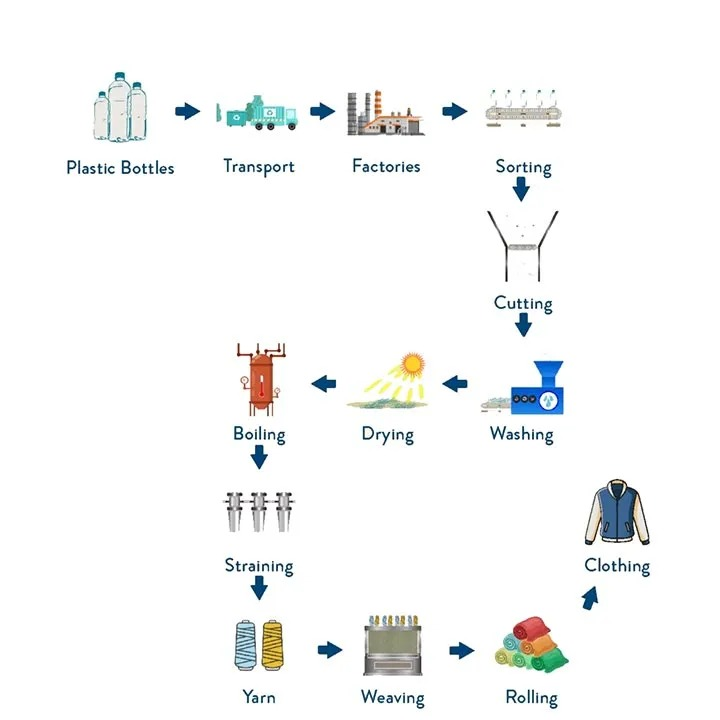 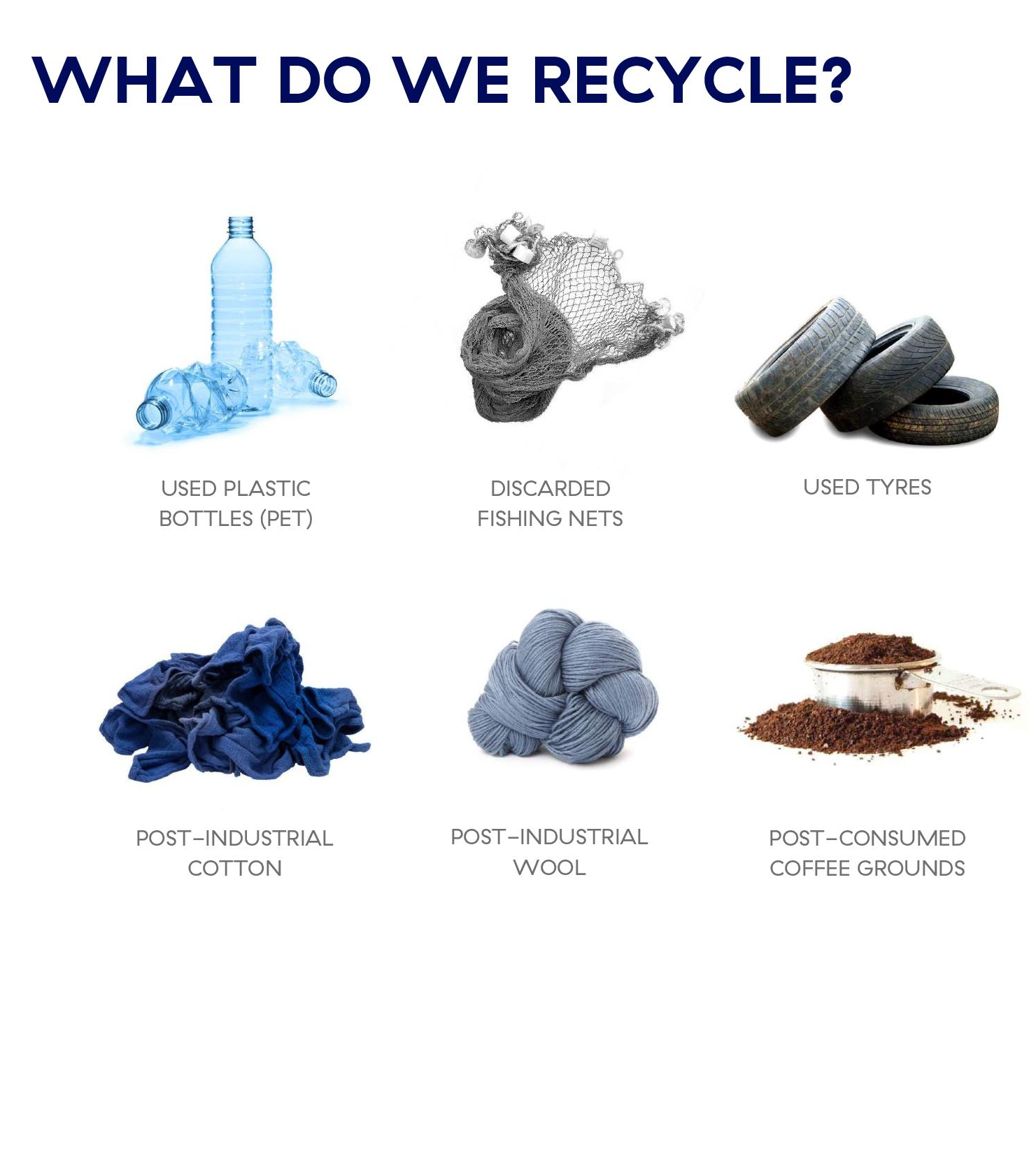 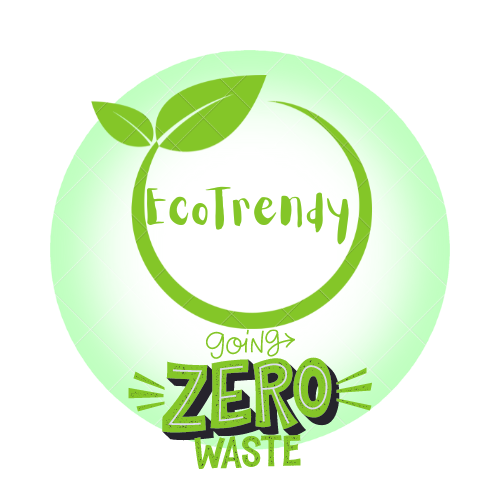 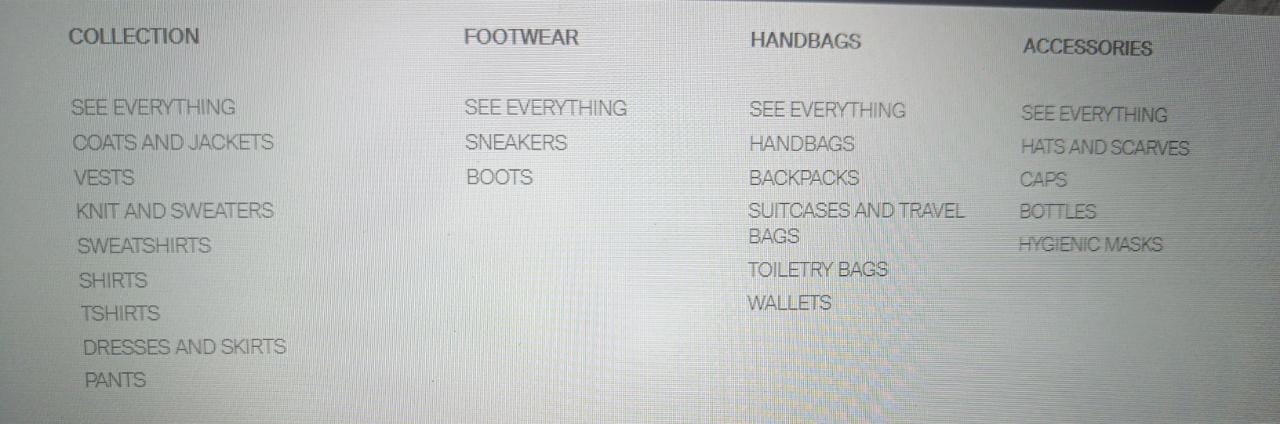 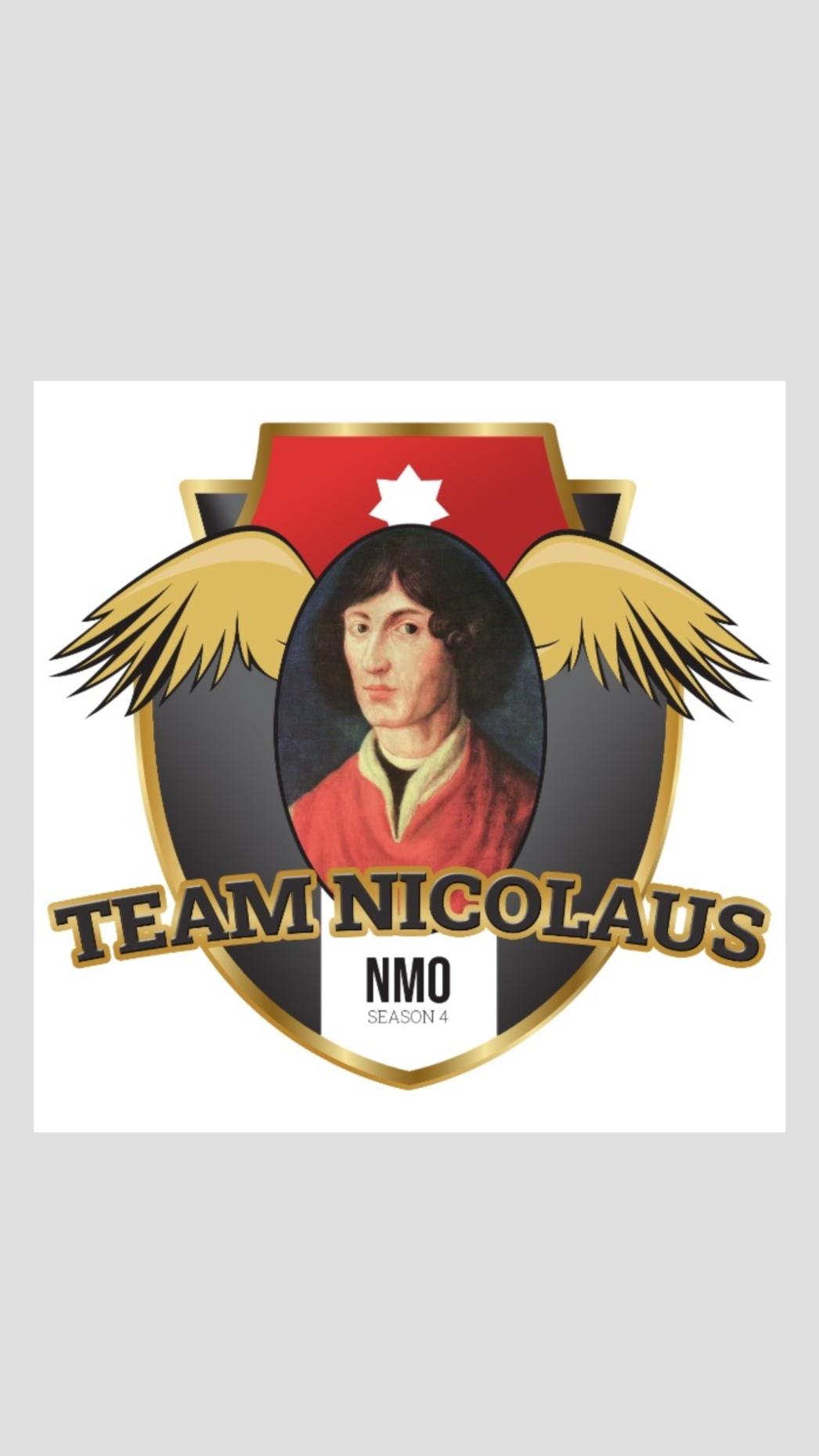 Thank You!
Team Nicolaus